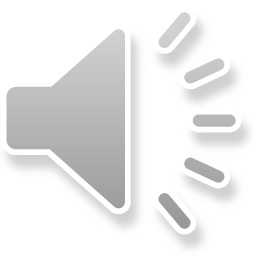 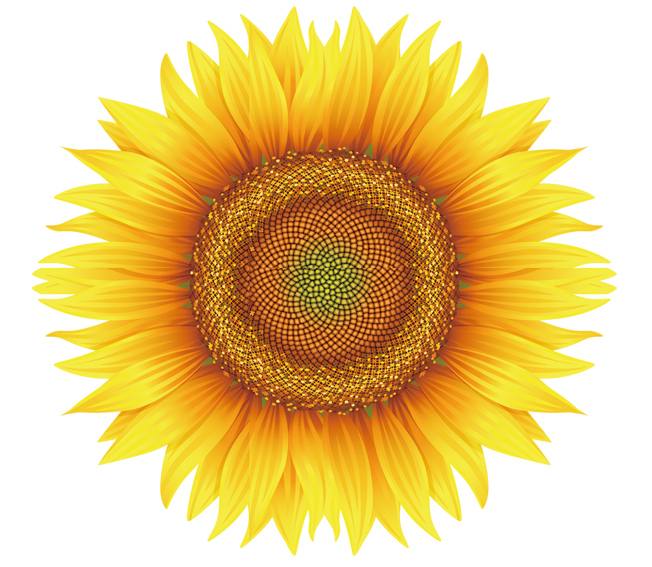 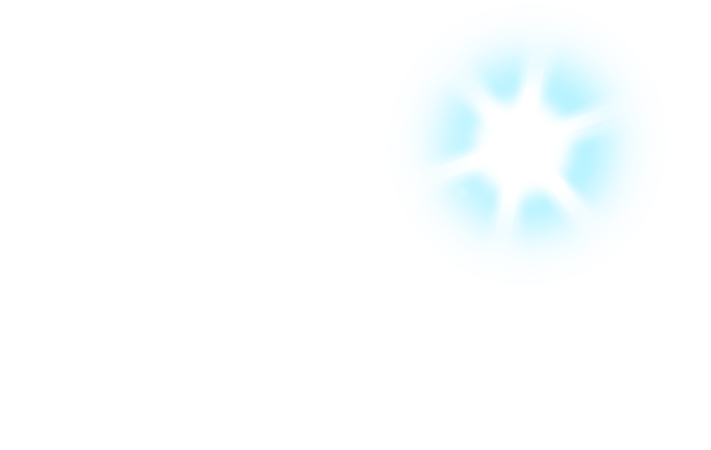 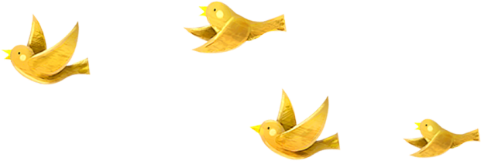 Chủ đề 5: Bài học từ cuộc sống
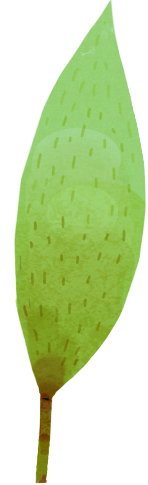 Bài 1
Bài 1
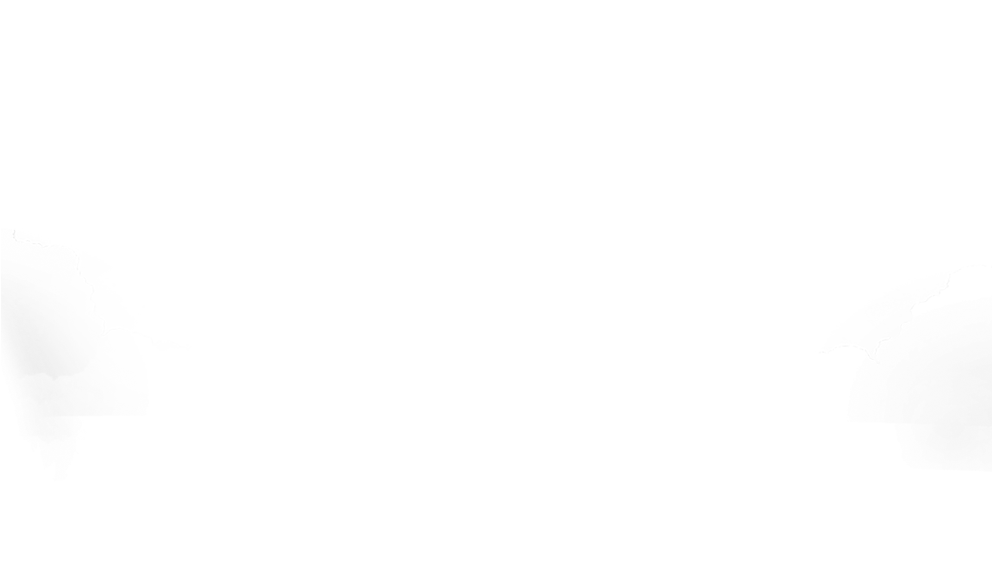 Bài 1
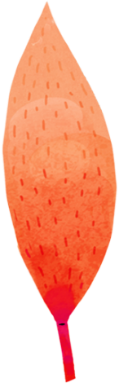 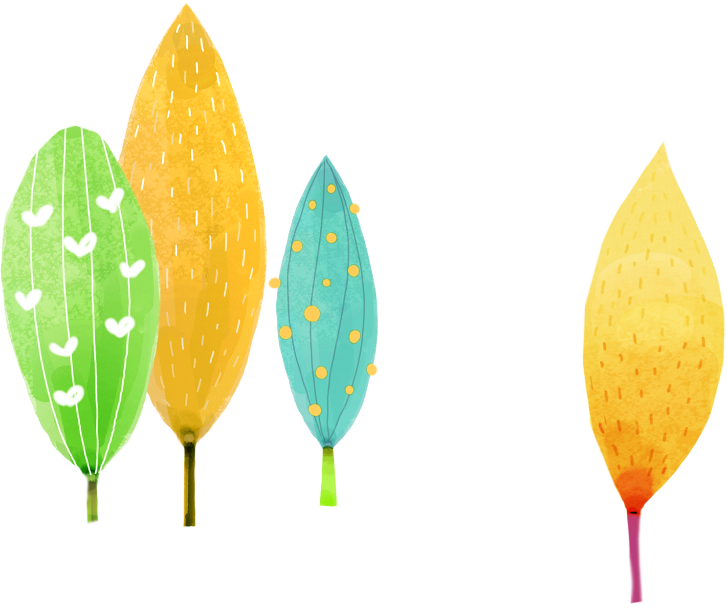 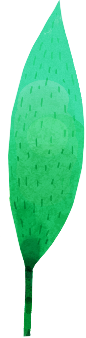 KIẾN VÀ CHIM BỒ CÂU
KIẾN VÀ CHIM BỒ CÂU
KIẾN VÀ CHIM BỒ CÂU
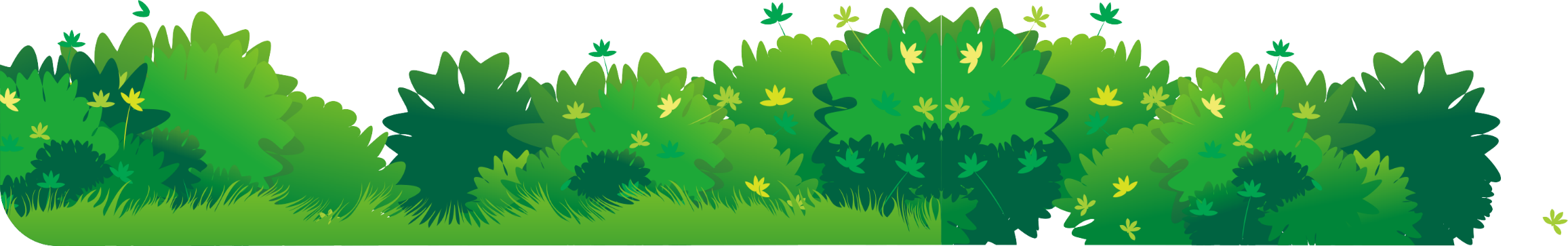 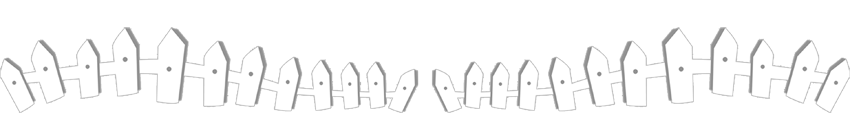 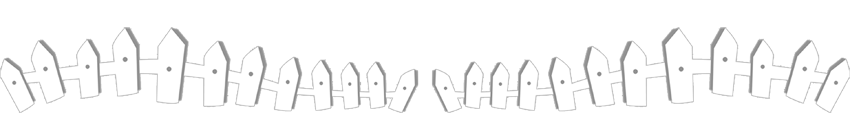 Giáo viên: Nguyễn Thị Cẩm Tú
[Speaker Notes: 更多模板请关注：https://haosc.taobao.com]
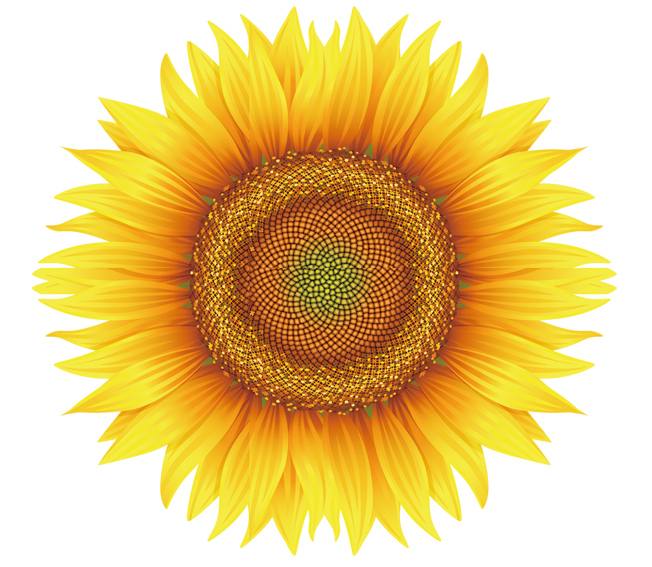 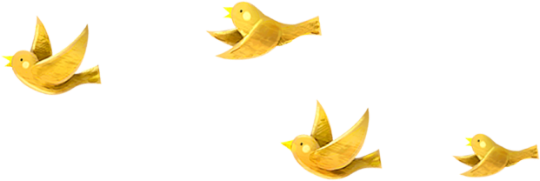 1
Khởi động
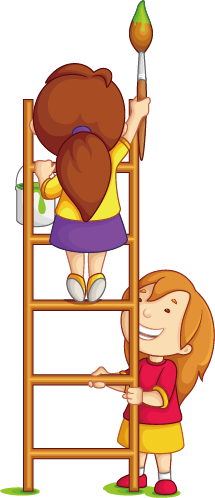 1. Quan sát tranh và cho biết những người trong tranh đang làm gì?
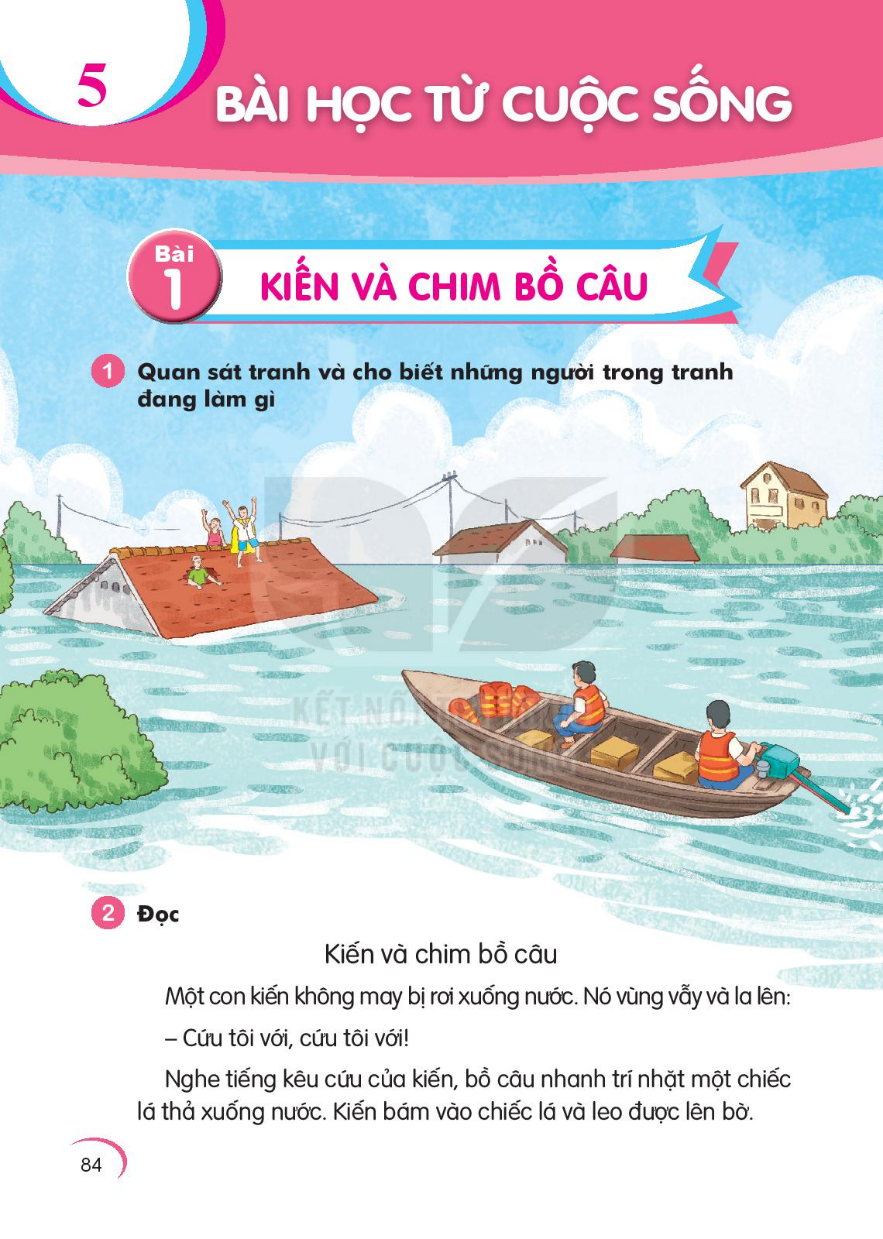 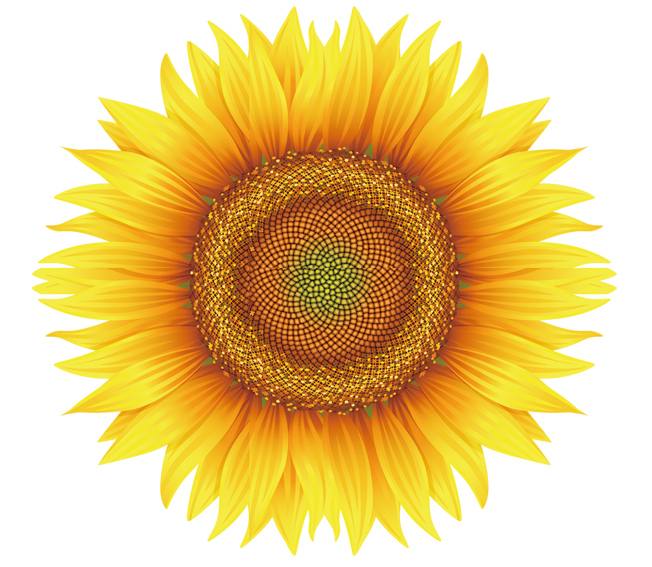 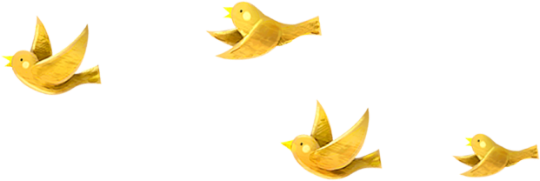 2
Đọc
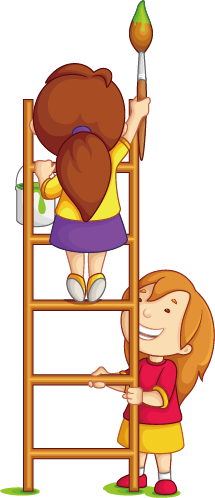 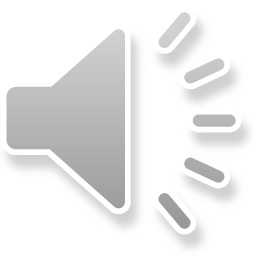 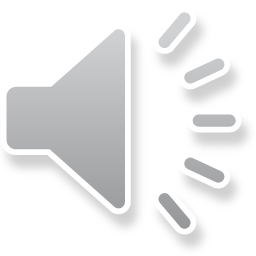 Kiến và chim bồ câu
	Một con kiến không may bị rơi xuống nước. Nó vùng vẫy và la lên:
	- Cứu tôi với, cứu tôi với!
	Nghe tiếng kêu cứu của kiến, bồ câu nhanh trí nhặt một chiếc lá thả xuống nước. Kiến bám vào chiếc lá và leo được lên bờ.
	Một hôm, kiến thấy người thợ săn đang ngắm bắn bồ câu. Ngay lập tức, nó bò đến, cắn vào chân anh ta. Người thợ săn giật mình. Bồ câu thấy động liền bay đi.
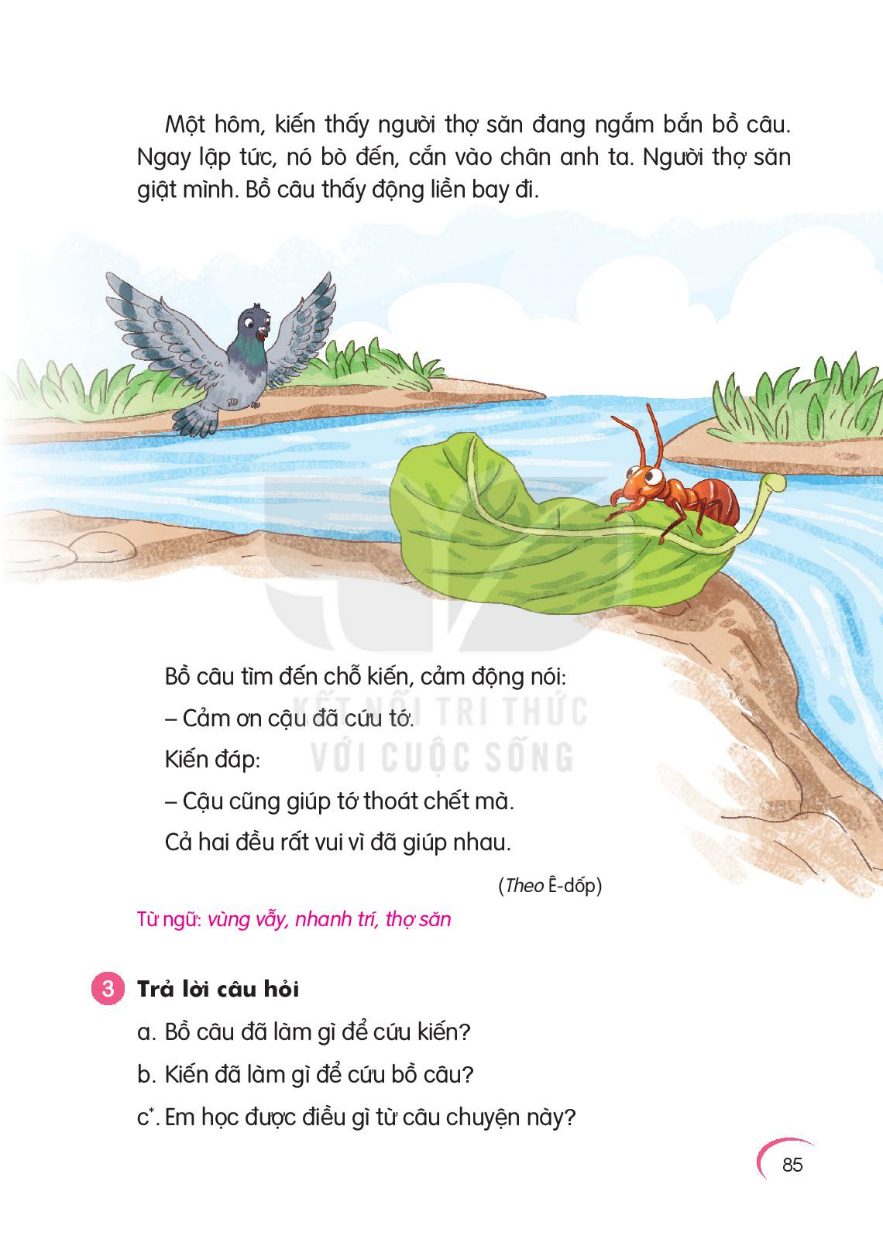 Bồ câu tìm đến chỗ kiến, cảm động nói:
	- Cảm ơn cậu đã cứu tớ.
	Kiến đáp:
	- Cậu cũng giúp tớ thoát chết mà.
	Cả hai đều rất vui vì đã giúp nhau.
				( Theo Ê-dốp)
Từ ngữ:  vùng vẫy, nhanh trí, thợ săn
Kiến và chim bồ câu
	Một con kiến không may bị rơi xuống nước.   Nó vùng vẫy và la lên:
	- Cứu tôi với, cứu tôi với!
	Nghe tiếng kêu cứu của kiến, bồ câu nhanh trí nhặt một chiếc lá thả xuống nước.    Kiến bám vào chiếc lá và leo được lên bờ.
	Một hôm, kiến thấy người thợ săn đang ngắm bắn bồ câu. Ngay lập tức, nó bò đến, cắn vào chân anh ta.   Người thợ săn giật mình.    Bồ câu thấy động liền bay đi.
	Bồ câu tìm đến chỗ kiến, cảm động nói:
	- Cảm ơn cậu đã cứu tớ.
	Kiến đáp:
	- Cậu cũng giúp tớ thoát chết mà.
	Cả hai đều rất vui vì đã giúp nhau.
1
2
3
4
5
6
7
8
9
10
11
12
13
14
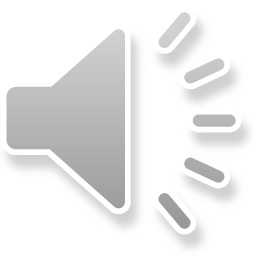 Kiến và chim bồ câu
	Một con kiến không may bị rơi xuống nước. Nó vùng vẫy và la lên:
	- Cứu tôi với, cứu tôi với!
	Nghe tiếng kêu cứu của kiến, bồ câu nhanh trí nhặt một chiếc lá thả xuống nước. Kiến bám vào chiếc lá và leo được lên bờ.
	Một hôm, kiến thấy người thợ săn đang ngắm bắn bồ câu. Ngay lập tức, nó bò đến, cắn vào chân anh ta. Người thợ săn giật mình. Bồ câu thấy động liền bay đi.
	Bồ câu tìm đến chỗ kiến, cảm động nói:
	- Cảm ơn cậu đã cứu tớ.
	Kiến đáp:
	- Cậu cũng giúp tớ thoát chết mà.
	Cả hai đều rất vui vì đã giúp nhau.
						( Theo Ê-dốp)
1
2
3
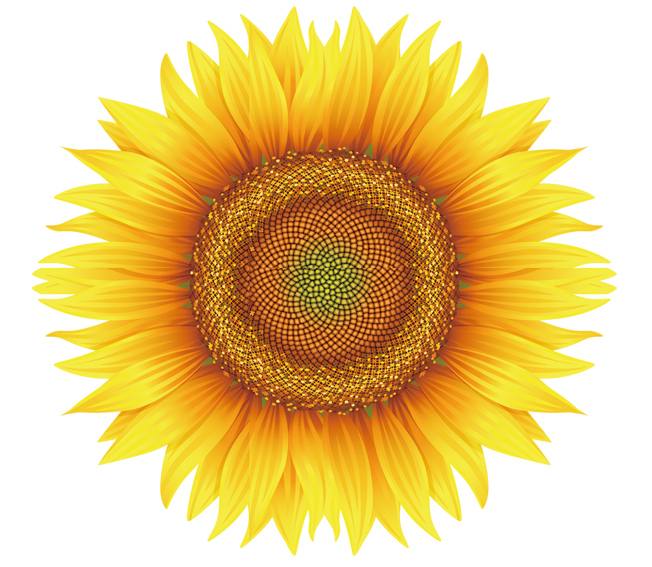 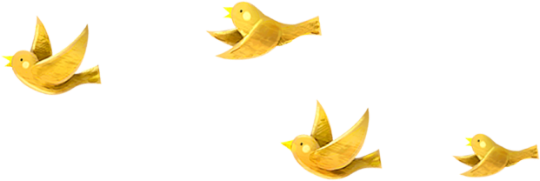 3
Trả lời 
câu hỏi
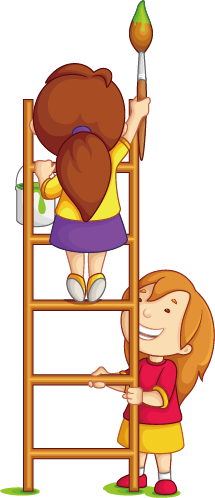 a. Bồ câu đã làm gì để cứu kiến?
c*. Em học được điều gì từ câu chuyện này?
b. Kiến đã làm gì để cứu bồ câu?
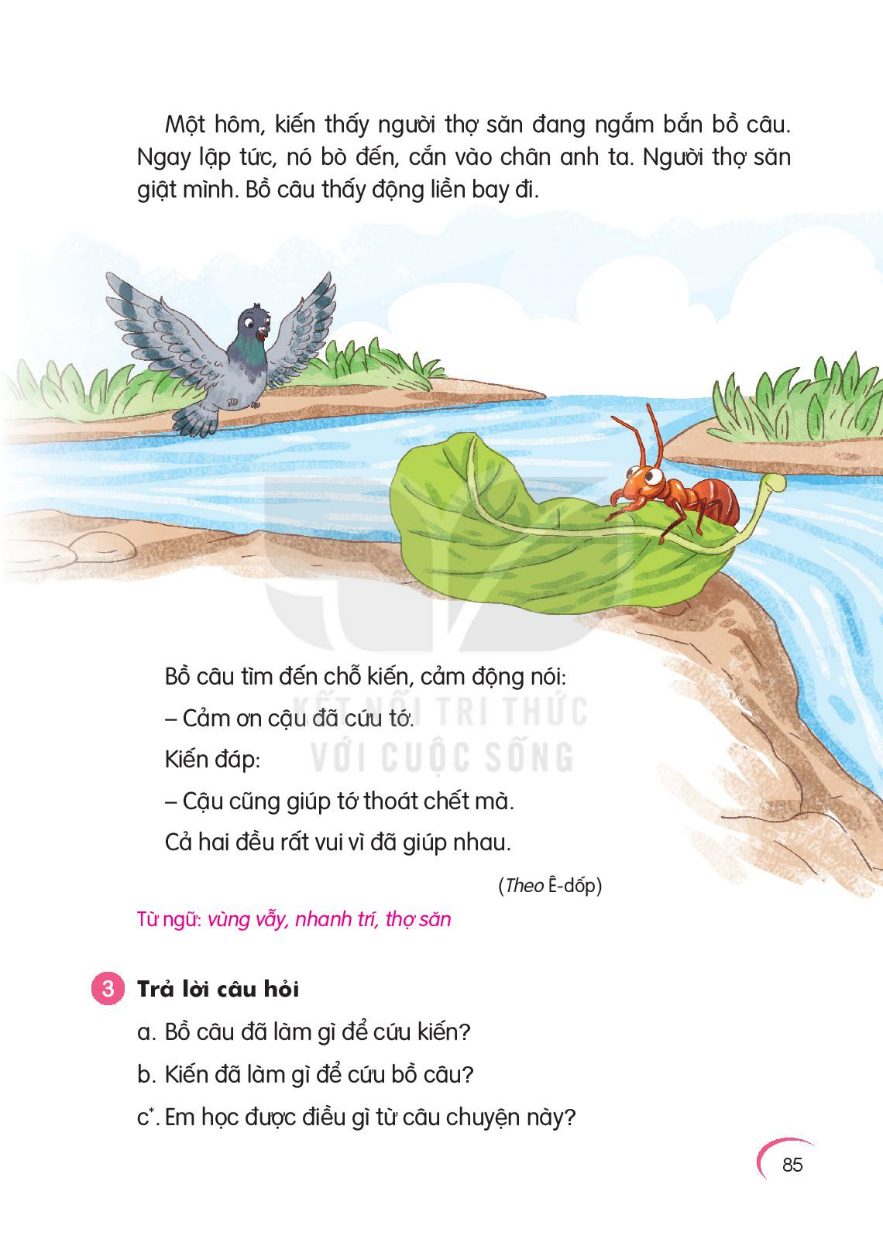 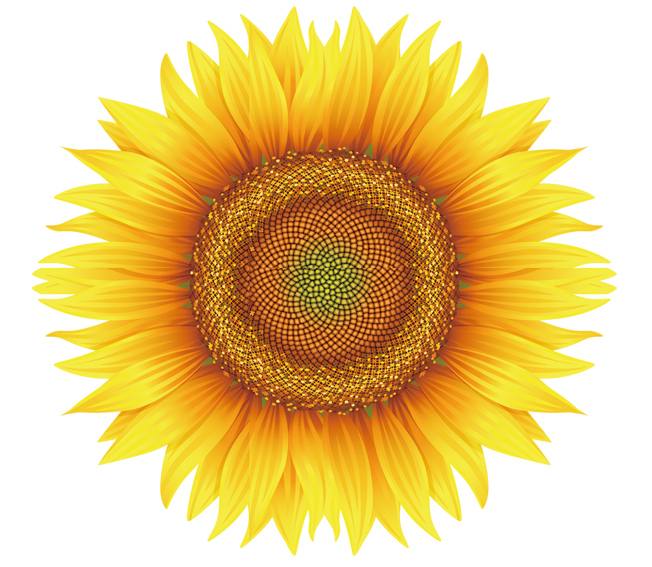 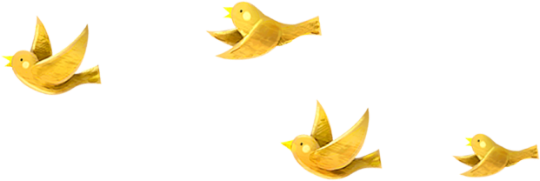 4
Viết vào vở
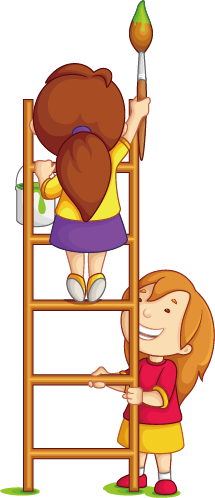 Viết câu trả lời cho câu hỏi a ở mục 3
(…).
cắn vào chân anh ta.
Kiến bò đến chỗ người thợ săn và
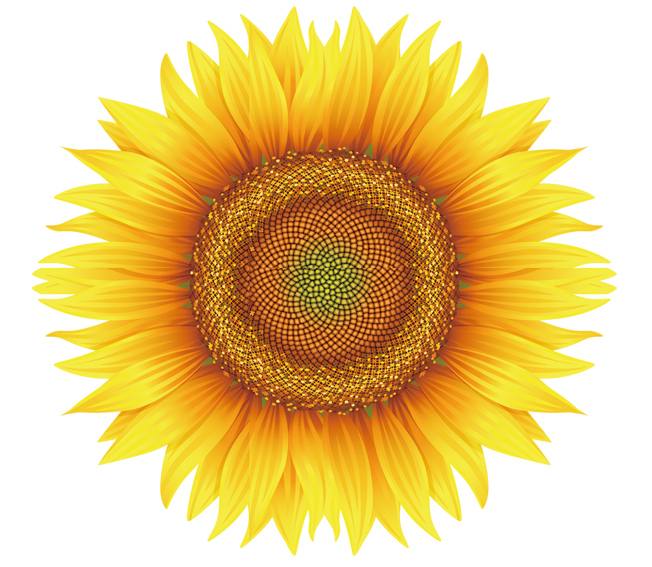 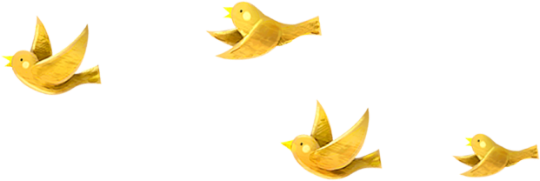 5
Chọn từ ngữ
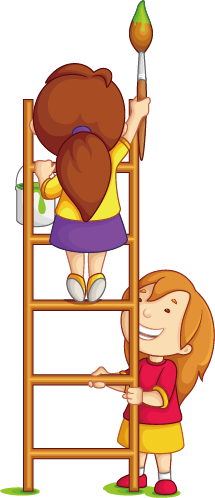 Chọn từ ngữ để hoàn thiện câu và viết câu vào vở
cứu
cảm động
giúp nhau
giật mình
nhanh trí
(…)
a. Nam                nghĩ ngay ra lời giải cho câu đố.
(…)
b. Ông kể cho em nghe một câu chuyện
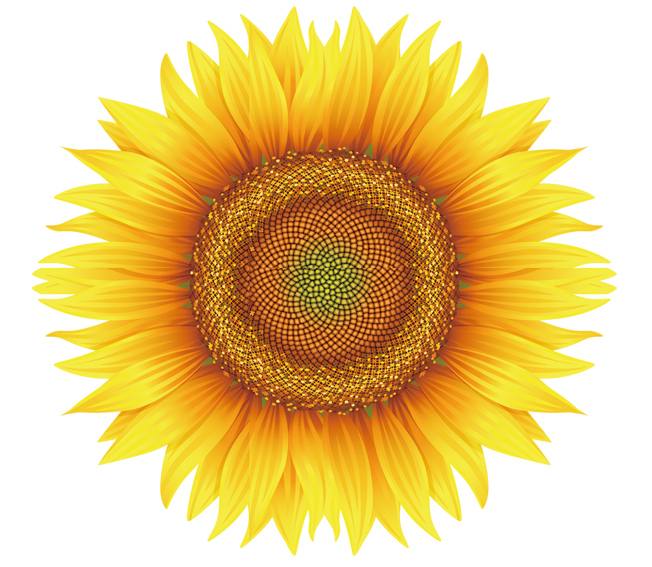 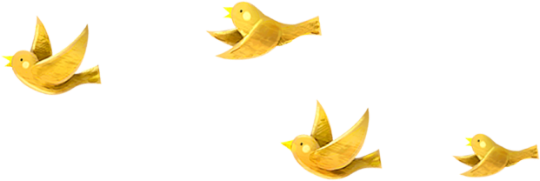 6
Kể chuyện
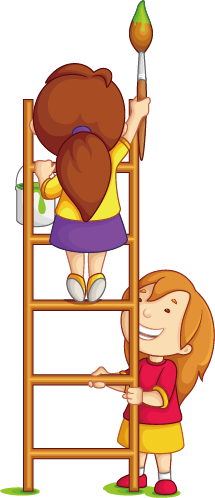 Kể lại câu chuyện Kiến và chim bồ câu
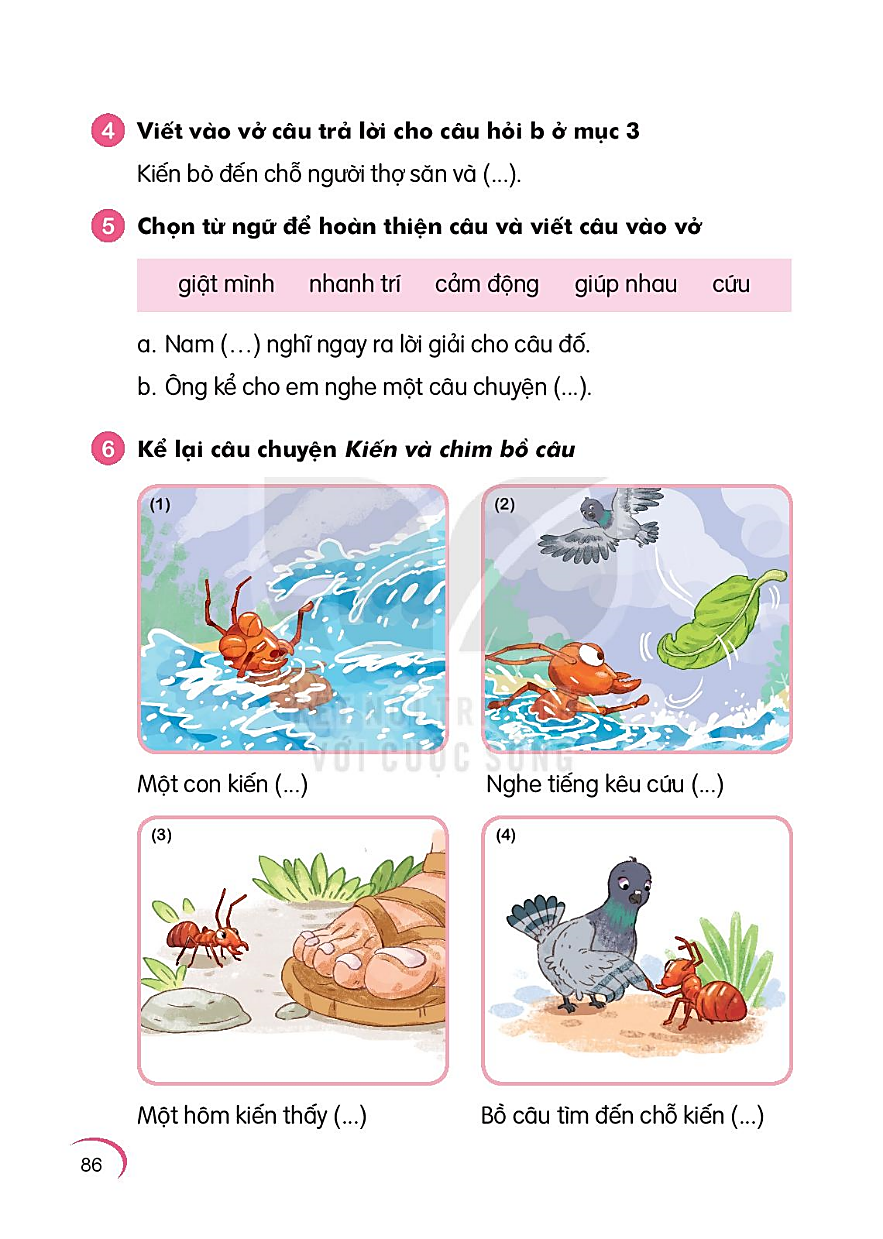 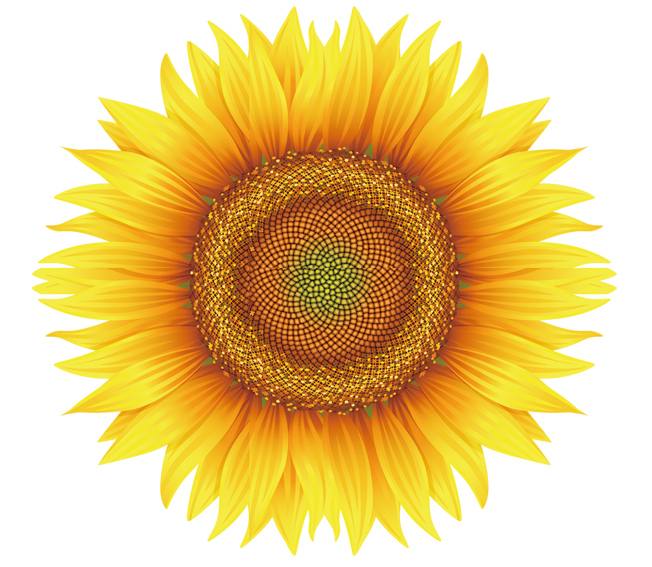 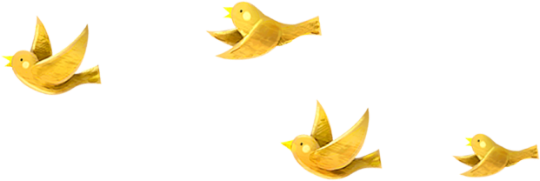 7
Nghe viết
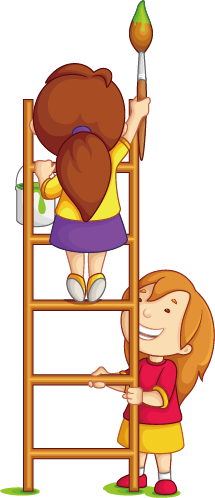 Nghe viết
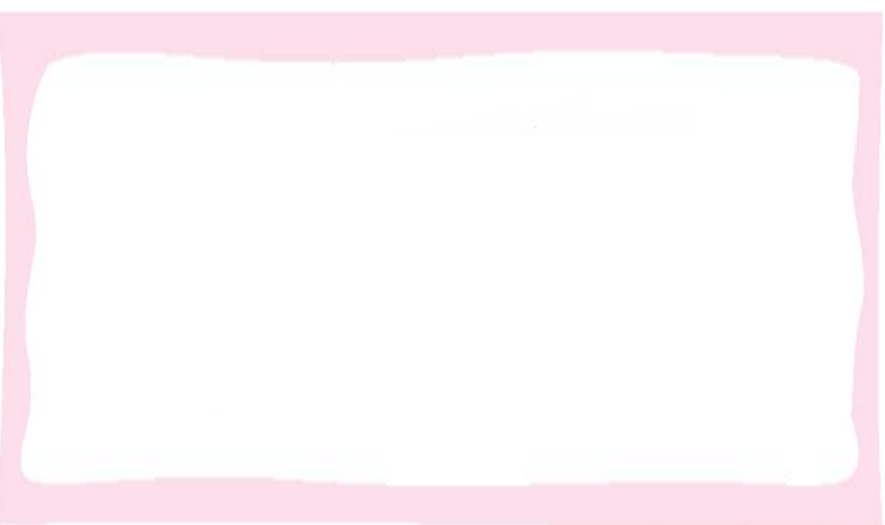 Nghe tiếng kêu cúu của kiến, bồ câu nhanh trí nhặt chiếc lá thà xuống nuớc. Kiến bám vào
chiếc lá
và leo đuợc lên bờ.
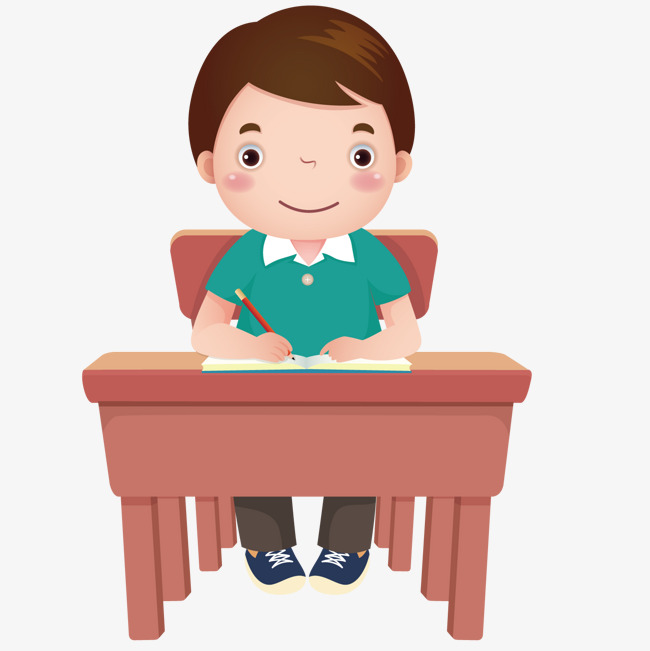 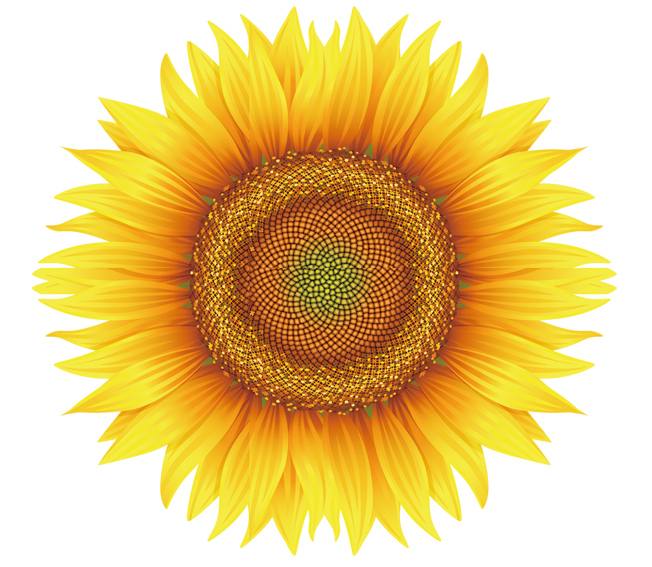 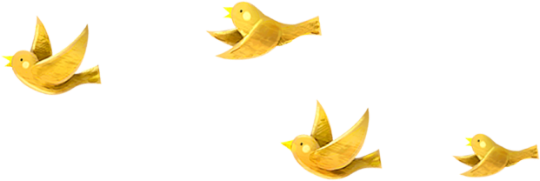 8
Tìm từ ngữ
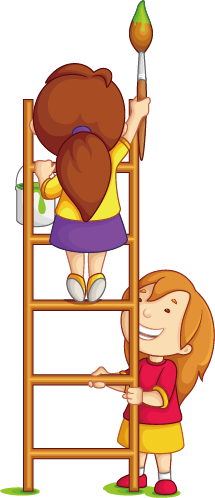 Tìm trong hoặc ngoài bài đọc Kiến và chim bồ câu từ ngữ có tiếng chứa vần ăn, ăng, oat, oăt
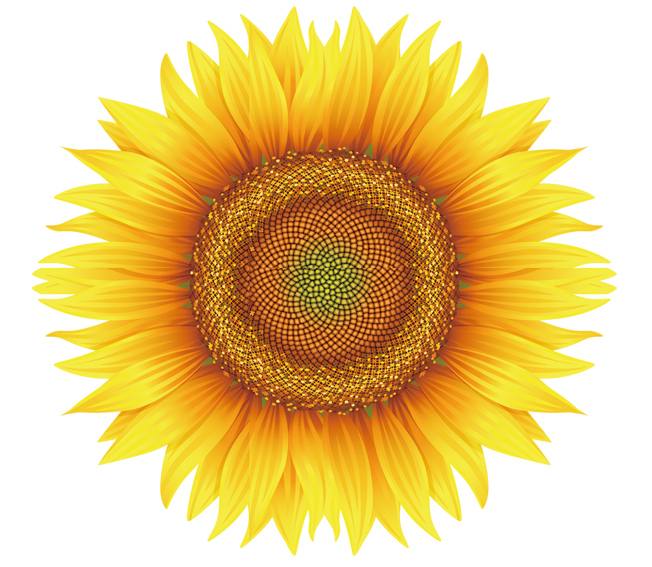 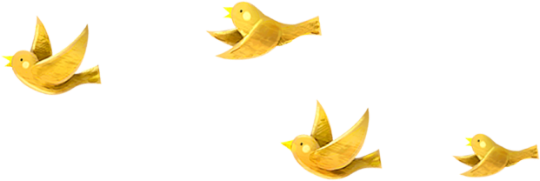 9
Quan sát tranh
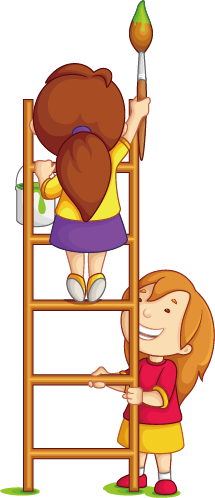 Quan sát tranh và dùng từ ngữ trong khung để nói: Việc làm của người thợ săn là đúng hay sai? Vì sao?
người thợ săn		bắn chim
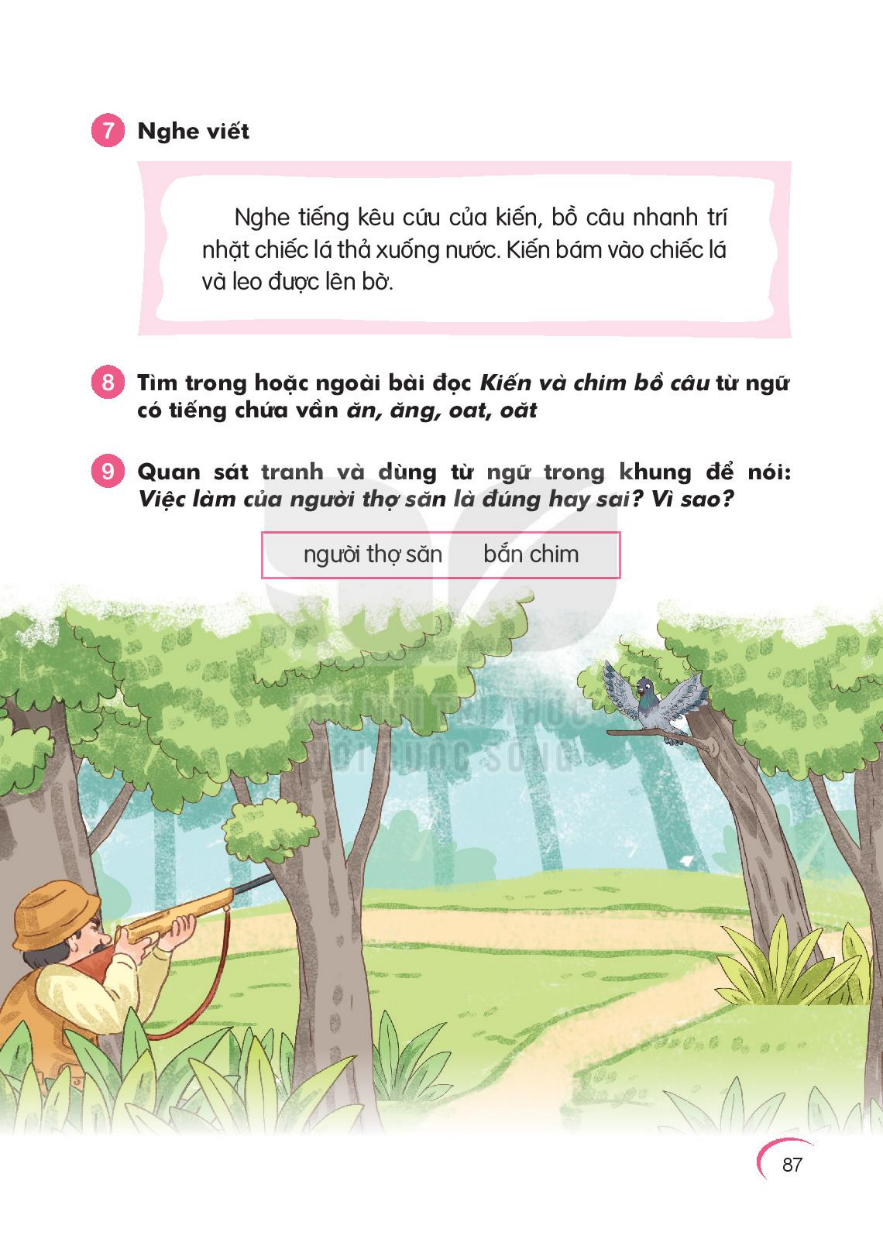 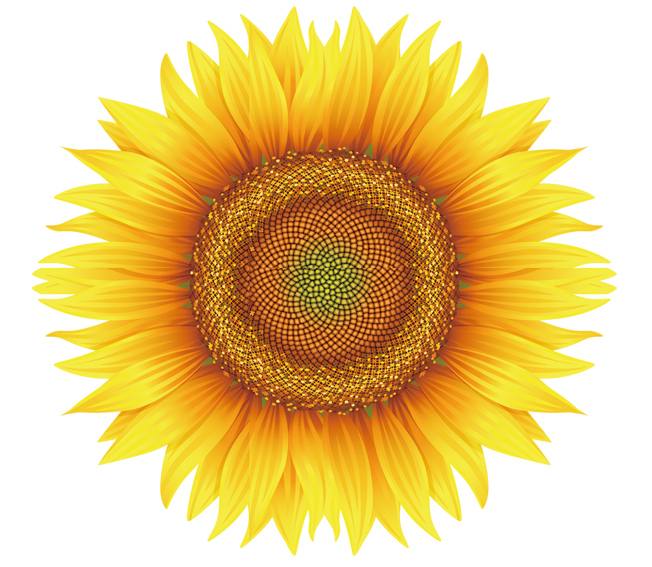 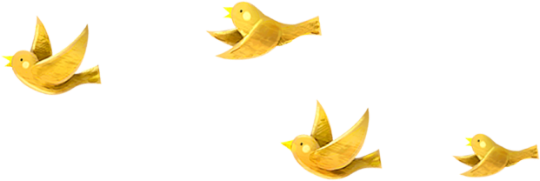 10
Củng cố
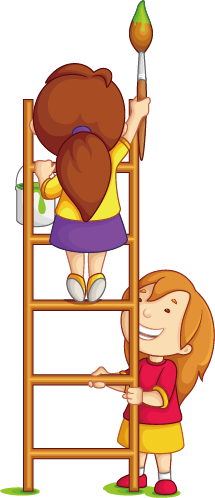